Предметний зміст навчальної діяльності
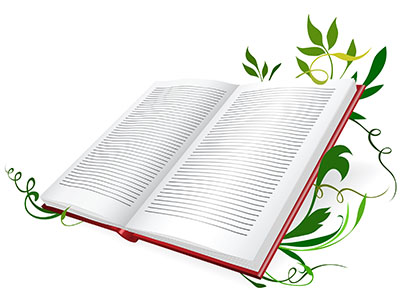 Навчальна діяльність – це така діяльність, що спрямована  на набуття  досвіду особистістю, на власну самозміну.
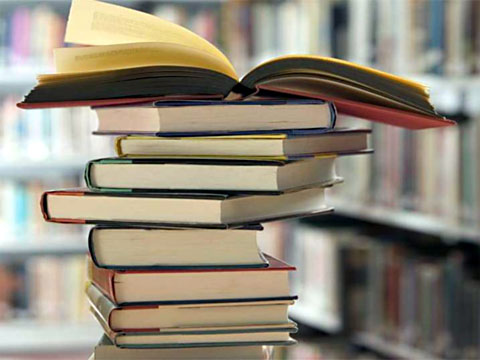 Знання
теоретичні                    та                        емпіричні
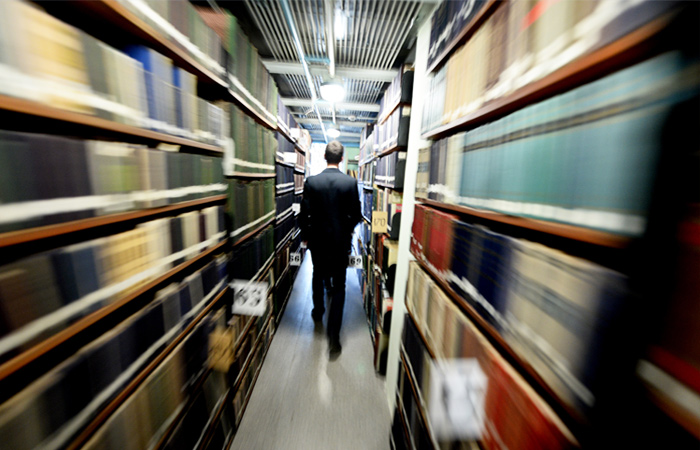 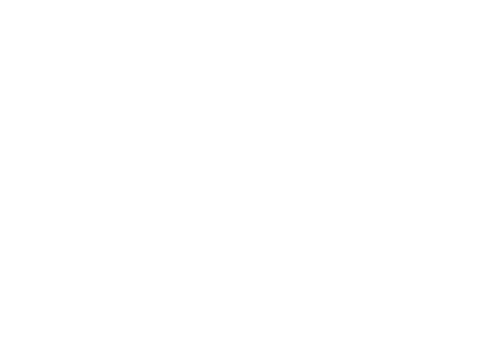 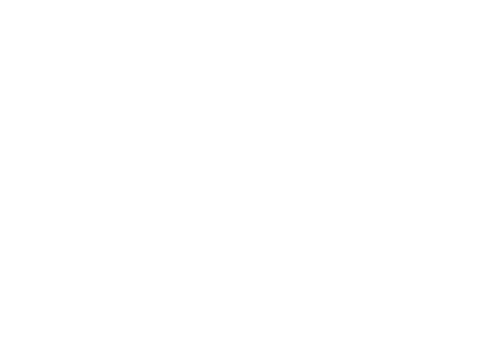 У пізнанні розрізняють два рівні: емпіричний та теоретичний.Емпіричний рівень знання – це знання, отримане безпосередньо з досвіду з деякою раціональною обробкою властивостей і відношень об'єкта, що пізнається. Він завжди є основою, базою для теоретичного рівня знання.

Теоретичний рівень – це знання, отримане шляхом абстрактного мислення.
За предметною структурою зміст навчання є сума змісту всіх навчальних предметів, які вивчаються в учбових закладах.Навчальний предмет — це педагогічно адаптована сукупність знань і умінь із якої-небудь сфери дійсності і відповідної їй діяльності.
Навчальна діяльність має такі риси:
-  Пізнання у навчальній діяльності є головним результатом. Цим вона відрізняється  від інших  типів діяльності, у яких засвоєння знань, умінь та навичок є побічним продуктом.
 -  Головний результат навчальної діяльності не тільки є об’єктивно головним, але й усвідомлюється особистістю як головний, і він є метою навчальної діяльності.
Навчальна діяльність має такі риси:
-    Досвід, якого набуває особистість, не  відкривається нею, а одержується у готовому вигляді від інших учасників навчальної діяльності.
-   Дії суб’єкта  пізнання обмежуються виконанням головної функціональної складової, підготовчі складові навчальної діяльності виконує той, хто організовує цю діяльність.
Навчальна діяльність має також особливості, що виокремлюють її серед інших видів учіння. У дослідженнях навчальної діяльності психологи І. Ільясов, І. Лінгарт, С. Максименко, Д. Ельконін визначають такі її особливості:
- спрямована на володіння навчальним матеріалом та розв'язання навчальних завдань;
- сприяє засвоєнню загальних способів дій і наукових понять, що передує розв'язанню завдань — у цьому полягає принципова відмінність навчальної діяльності від учіння методом спроб і помилок, коли програма дій попередньо не засвоєна;
- зумовлює зміни в суб'єкті (зміни психічних властивостей і поведінки людини залежать від результатів її дій).
Предметом навчальної діяльності є:
очікуваний результат (матеріальний, ідеальний) цієї діяльності який спонукає суб'єкта діяти задля його досягнення. Метою і результатом навчальної діяльності є:зміни суб'єкта, а не зміна предметів, на які спрямовані дії, хоч без цього не обійтися. Зміни суб'єкта неможливі без здійснення ним предметних дій.
Основна мета навчальної діяльності
Основною метою суб'єкта навчальної діяльності є розширення, збагачення його можливостей, розвиток здібностей, засвоєння нових способів дій з науковими поняттями і матеріальними предметами.
Засоби учбової діяльності, з допомогою яких вона здійснюється, розглядають у трьох аспектах:По-перше, до них відносять інтелектуальні дії (мисленні операції), що лежать в основі пізнавальної та дослідницької функцій учбової діяльності: аналіз, синтез, узагальнення, класифікація та ін. 
По-друге, це знакові і мовні засоби, в формі яких засвоюється досвід, відрефлексовується та відтворюється індивідуальний досвід. 

По-третє, це так звані фонові знання, включення до яких нових знань структурує індивідуальний досвід суб’єкту.
Предметний зміст навчальної діяльності забезпечує формування суб`єкта іншої діяльності, а також навичок та умінь виконувати діяльність. У навчальній діяльності формування навичок та умінь є прямим продуктом. Формування навичок та умінь є ні чим іншим як набуттям особистістю досвіду.
Навчальна діяльність має

Особливості змісту та результатів навчальної діяльності залежать від потреб суспільства, конкретизованих у цілях освіти. Основним джерелом змісту освіти є здобутий попередніми поколіннями соціальний досвід.
Під способами учбової діяльності розуміють те, яким способом отримується знання. Способи учбової діяльності можуть бути різними: репродуктивні, проблемно-творчі, дослідницько-пошукові дії.
Поетапне формування розумових дій включає в себе такі способи:- мотивацію; 

- з’ясування структури орієнтувальної основи дій;

- виконання дій в матеріальній або матеріалізованій формі;

- виконання дій в формі мовлення вголос;

- виконання дій за допомогою проговорювання про себе;

- виконання дії у розумовій формі.
Будь-яка навчальна діяльність як діяльність учня є пізнавальною. Вона спрямована на зміну особистісного соціального досвіду учня.Продуктом такої діяльності є зміни, що відбуваються у суб’єкті. Ці зміни викликає виконання діяльності .
Навчальна діяльність має зовнішню структуру, що складається з таких елементів): 
1) навчальні ситуації та задачі - як наявність мотиву, проблеми, її прийняття учнями; 
2) навчальні дії, спрямовані на вирішення відповідних завдань; 
3) контроль - як співвідношення дії і його результату з заданими зразками; 
4) оцінка - як фіксація якості (але не кількості) результату навчання, як мотивація наступної навчальної діяльності, роботи.